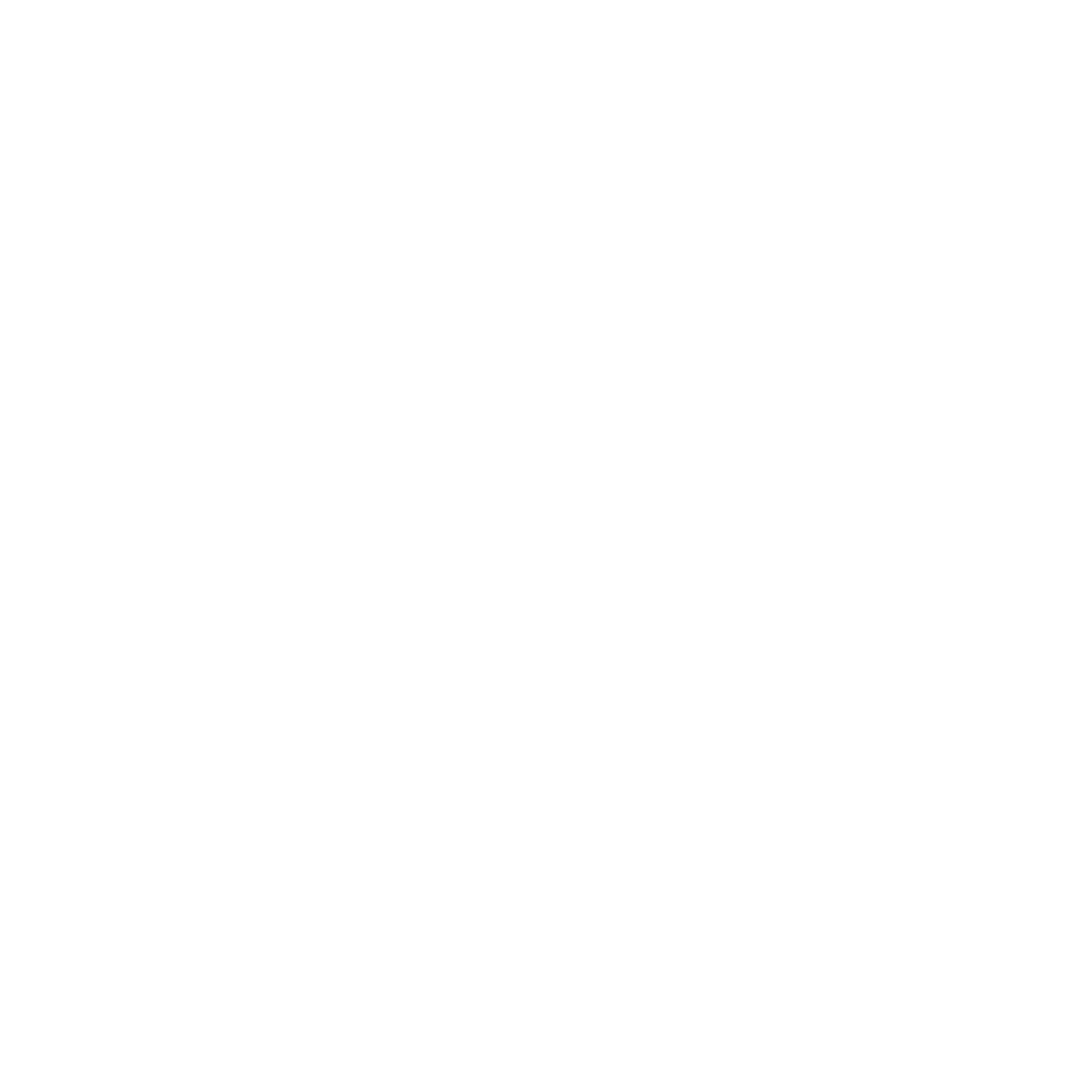 Tom C. Rawlings
Director
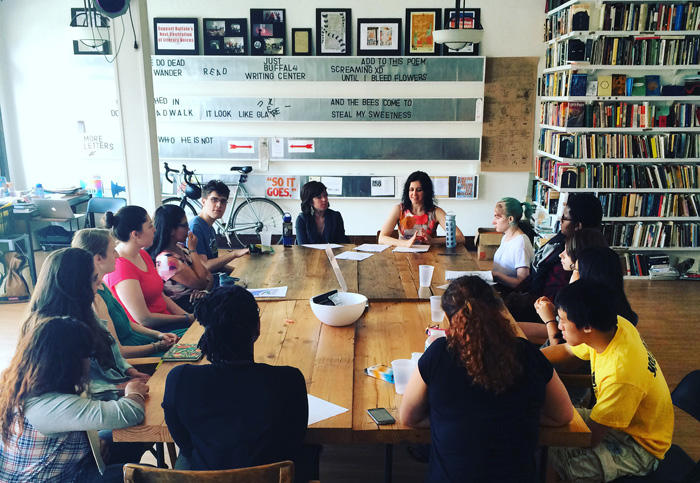 Regional Life Skills Workshops
Candis Jones, ILP Director
Our Why….
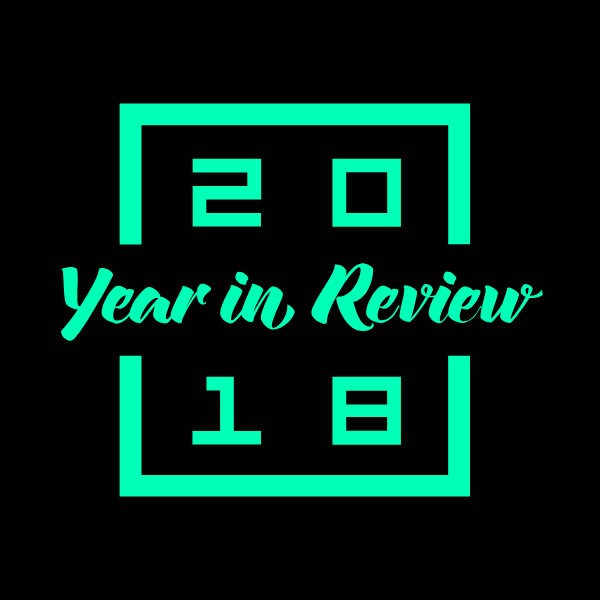 Lookback:2018 Life Skills Workshops
Our collaborating partner responsible for workshop execution (MAAC) has provided an End Of Year (EOY) report.

Their charge was to influence the following areas:
Increasing youth attendance while reducing the number of “no-shows”.
Increasing the capacity at workshops.
Increase interactive and engaging workshops.
Youth Participation by Gender
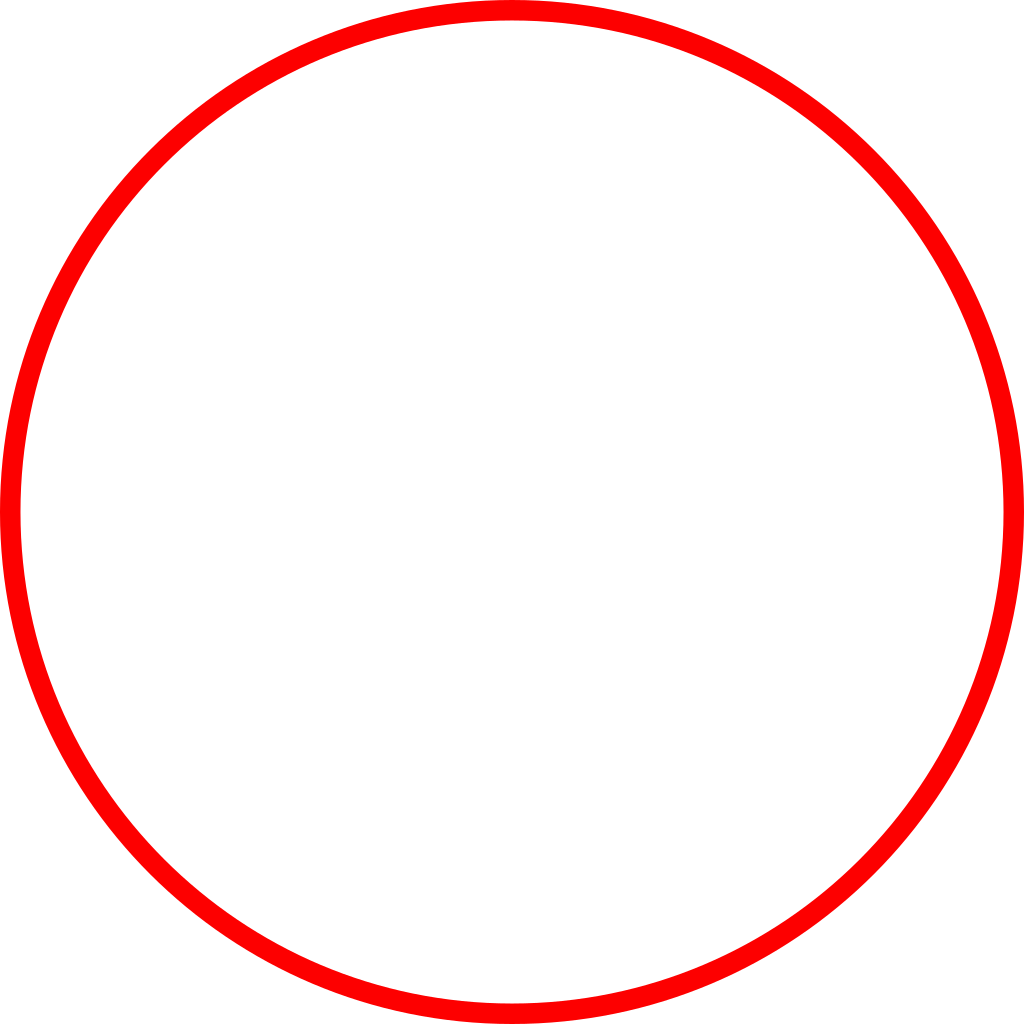 Youth Participation by Age
Participation by Ethnicity
Workshops by Region
Programmatic Data
What does this date show….
What strategies should we employ to increase the number of the youth under the age of 17 participating in Regional Workshops?

How can we target youth directly to increase participation?

How can we market the importance of Life Skills trainings with staff – and who are our greatest influencers?

What have we done before that worked well that we should employ?
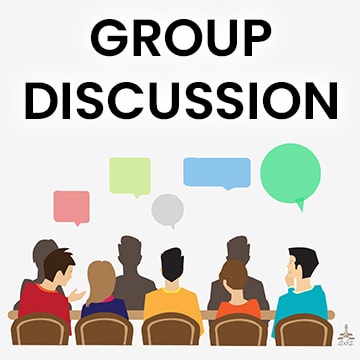 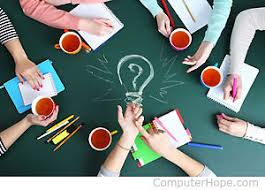 Youth Notification System
Life Skills Workshops Workgroup
College Tour Workgroup
Youth Transition Guide Workgroup
Transitional Living Conference
Future Work Group Endeavors….